Галерея изображений,
полученная из
цифр числа π…
Графическое изображение числа 
В каждом квадратике на фоне зеленого фона рисуем белый прямоугольник шириной пропорциональной цифре числа Пи. От тоненькой полоски для единицы до полного квадрата для девяти.
Галерея изображений, полученная из цифр числа π…
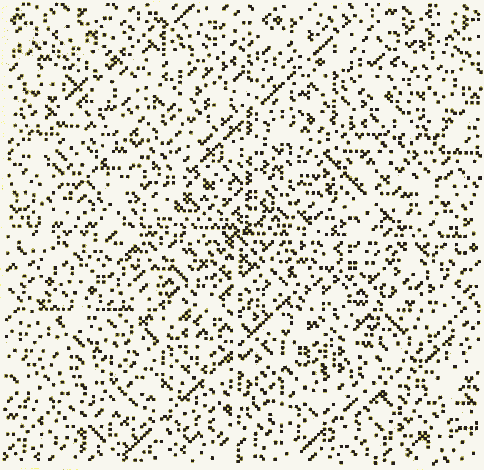 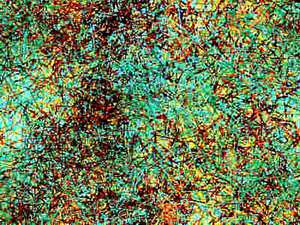 Галерея изображений, полученная из цифр числа π…
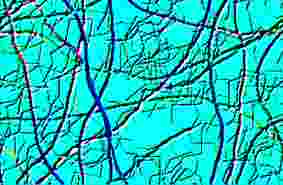 Галерея изображений, полученная из цифр числа π…
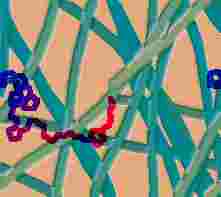 При некоторой фантазии в числе π можно даже разглядеть лохматое лицо
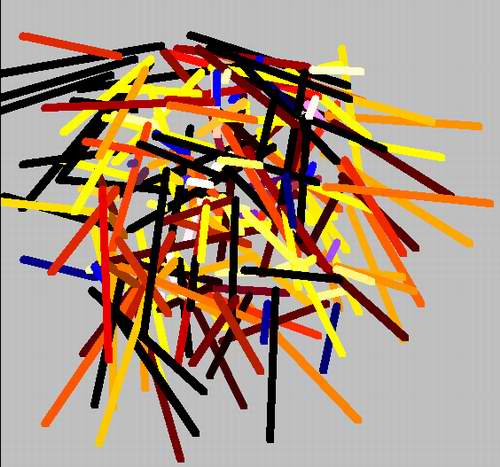 Непредсказуемые цифры π
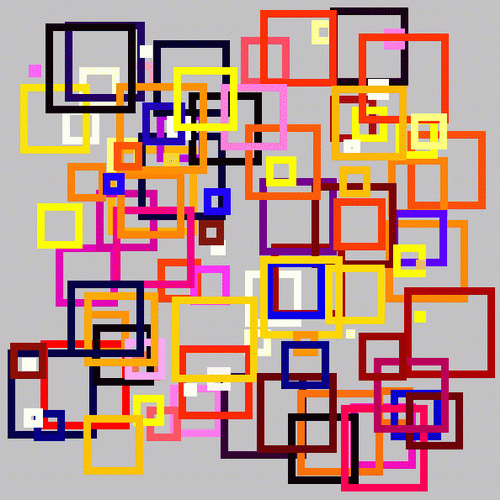 Непредсказуемые цифры π
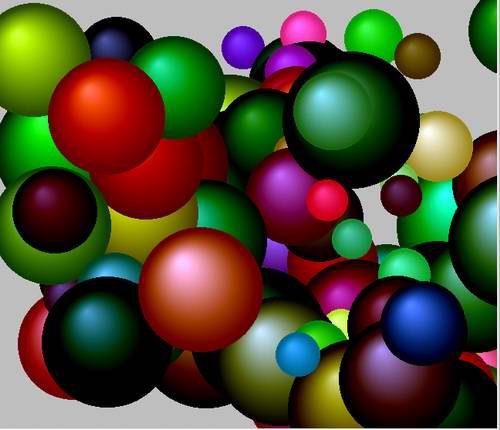 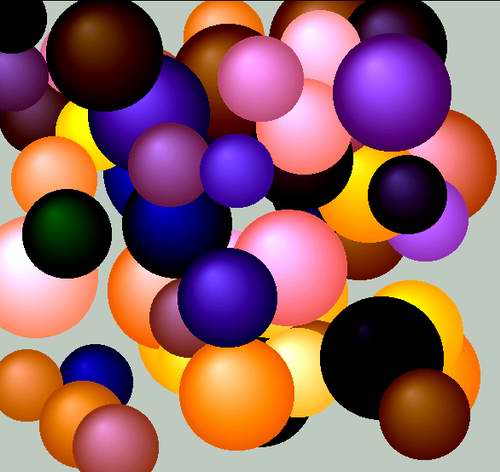 Чудо π-телевизор!
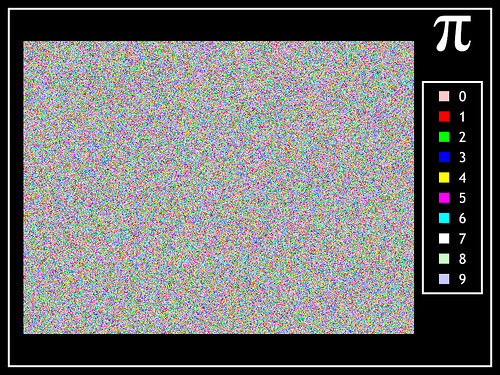 Это интересно
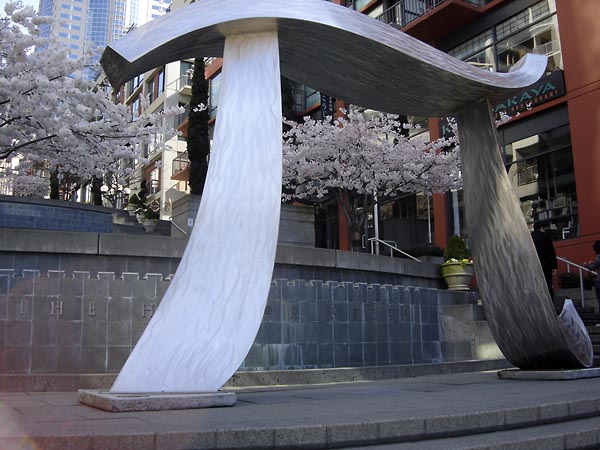 Металлическая скульптура числа π установлена на ступенях перед зданием Музея искусств в Сиэтле в начале пешеходной зоны
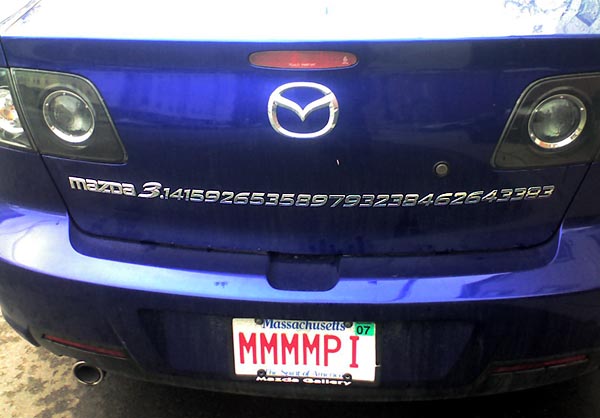 Автомобиль «Мазда π» был обнаружен в американском штате Массачусетс
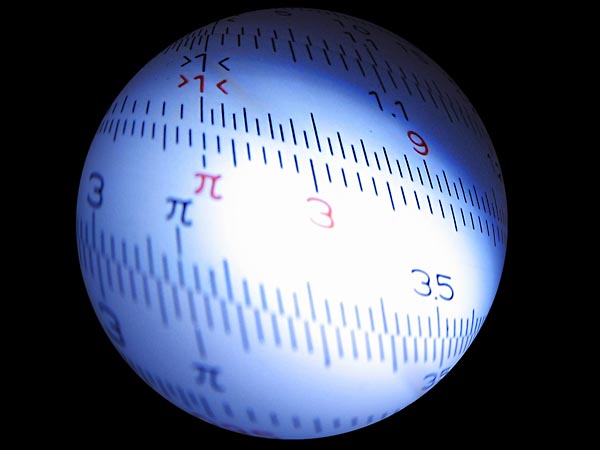 π символизирует связь круглого с прямолинейным
Христиан Крюзер, давний любитель числа пи не только взял это число с собой в полёт, но и заставил его (наверняка не спросив) совершить прыжок вместе с группой парашютистов.
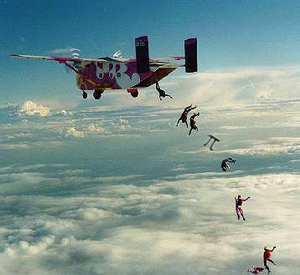 Он же, Христиан Крюзер, установил памятный знак пи на одной из высочайших вершин мира - пике Ленина.
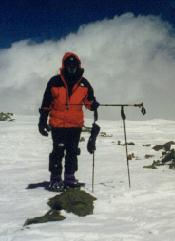 Другой энтузиаст Вернер Лехманн выложил на земле мозаику, цвета плиток в которой соответствуют цифрам числа пи, и гордо на ней восседает.  Вот уж кто прочувствовал цифры пи буквально своими руками.
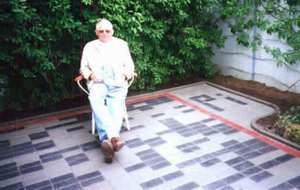 Почитатель числа пи Экхард Коен нанёс на стекло размером 60х60 см узор, основанный на 250 000 знаках любимого числа и соорудил из него журнальный столик. Теперь счастливый автор, может наслаждаться чашкой чая, рассуждая о фантастической красоте окружающего мира.
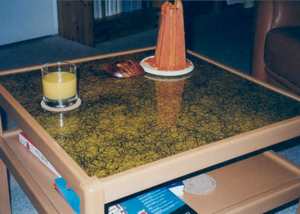 А ещё любители числа пи собрали необычайные фотографии, подтверждающие таинственное свойство этого числа появляться в самых неожиданных местах, причём не только в виде самого числа, но, самое невероятное, и в виде символа, обозначающего это число.
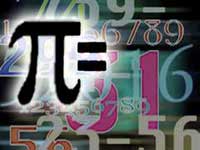 В перекрещивающихся ветках деревьев…
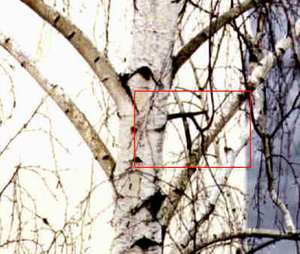 В виде снежных языков на склонах гор…
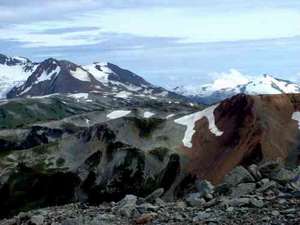 В прожилках обычных камней…
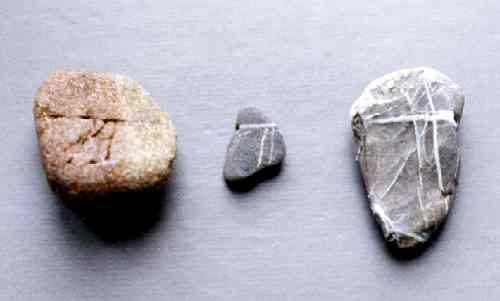 В железяке для швартовки лодок…
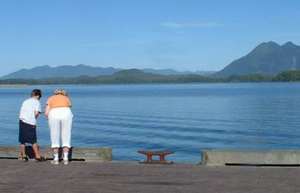 И даже в струйках воды, стекающих с рук в умывальник…
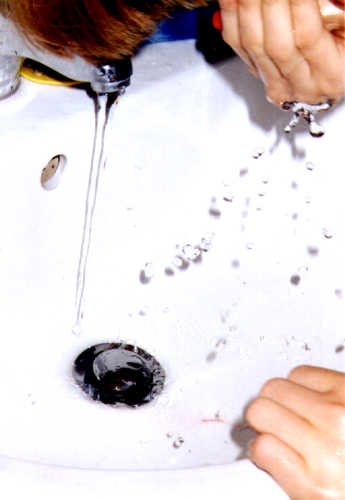 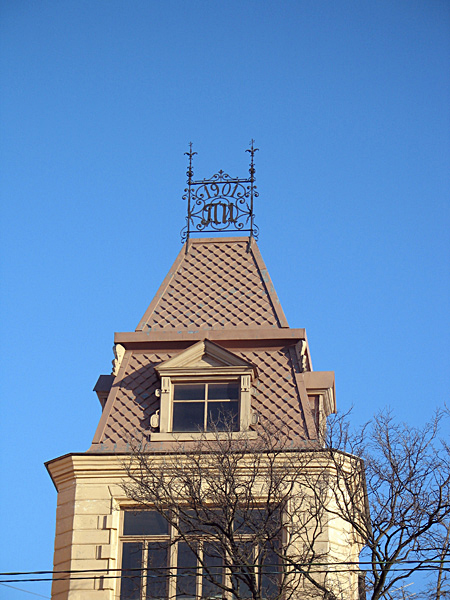 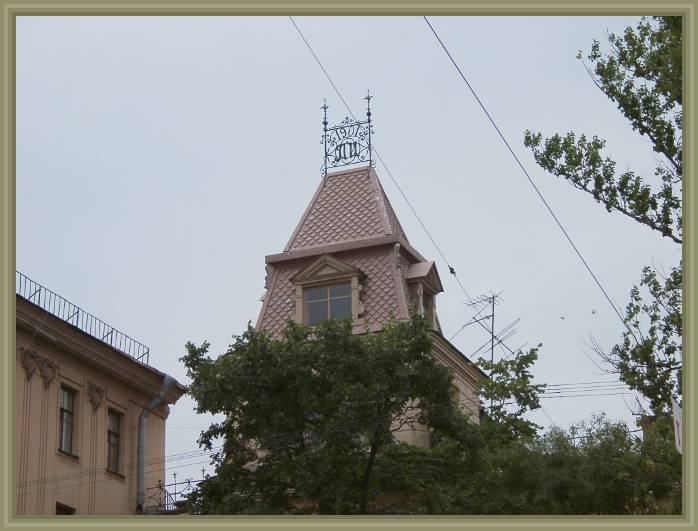 Крыша дома дореволюционной постройки с башенкой, увенчанной вензелем "1901 ПИ"
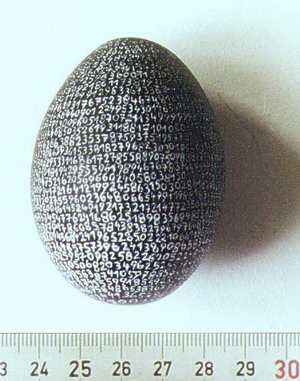 А ещё приверженцы пи обнаружили в Лейпциге на улице Rietschelstrasse таинственное яйцо с нанесенными на нём 2345 цифрами числа пи.
Ко дню рождения Хуберта Риттера (Hubert Ritter, 1886 - 1967),  архитектора из Лейпцига, применявшего в строительстве элементы окружностей, создали мозаику из 1886 элементов, ячейки которой раскрашены, вы уже догадались, по цифрам числа пи.
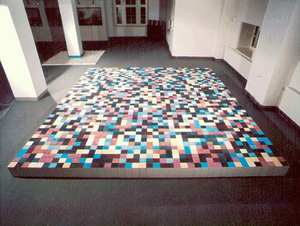 Двадцать второго июля (день приближённого Пи) 2000 года в Хохенчоенхаузене под Берлином (Berlin-Hohenschoenhausen ) прохожие могли стать свидетелями необычного действия. Максвелл Демон из 1392 яблок выложил на траве первые 314 цифр волшебного числа.
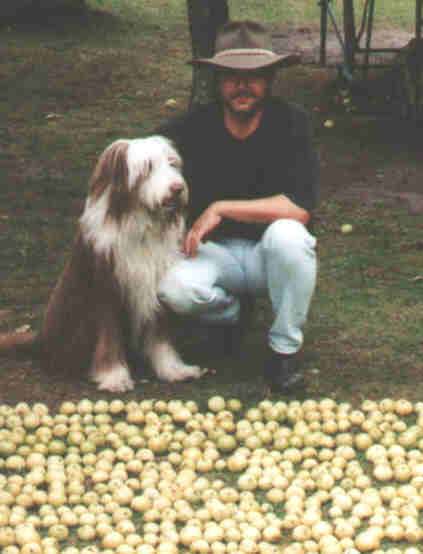 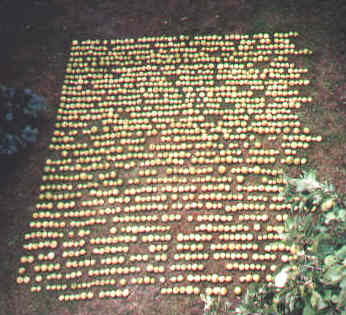 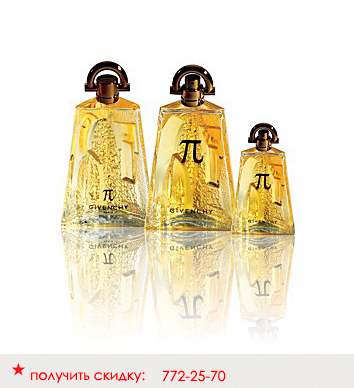 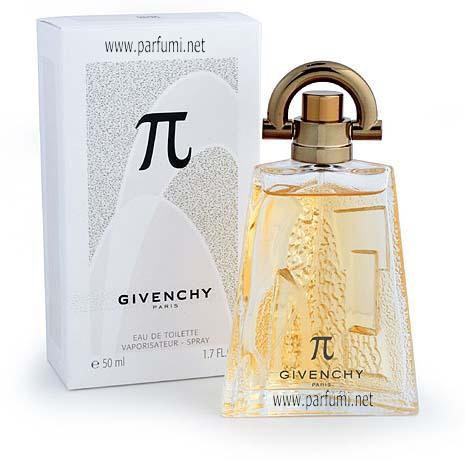 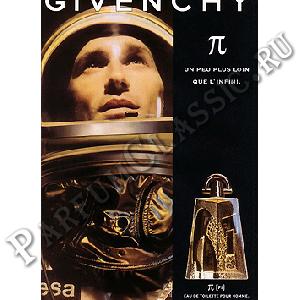 Pi - аромат, созданный Givenchy, как символ тайны иррационального числа- распознавательного знака вечной мужественности.
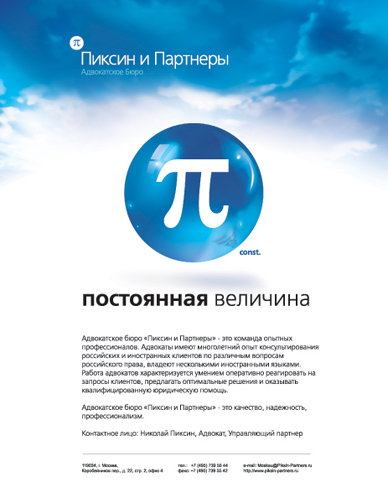 Метафора числа Пи (математической константы) нашла своё отражение в рекламном слогане.
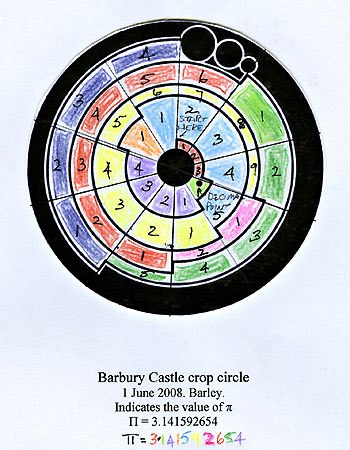 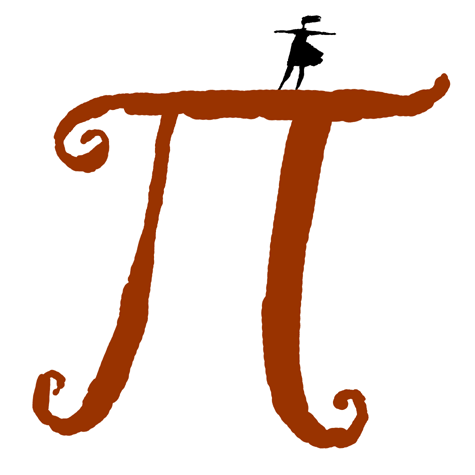 Число можно нарисовать…
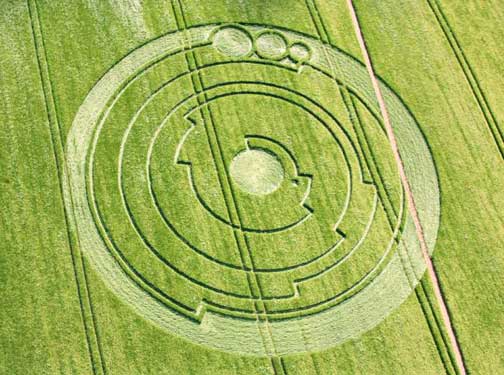 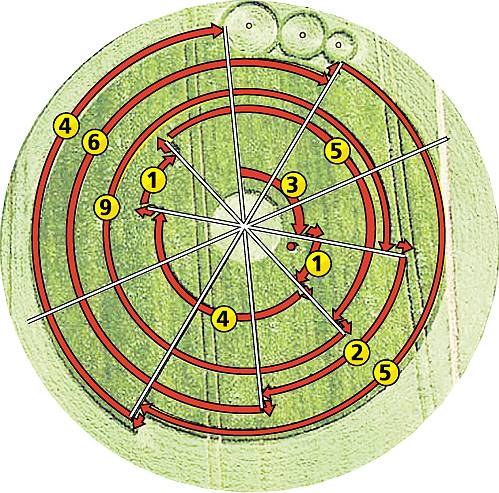 На ячмённом поле в Великобритании обнаружен круг, являющийся закодированным изображением десяти первых чисел числа Пи
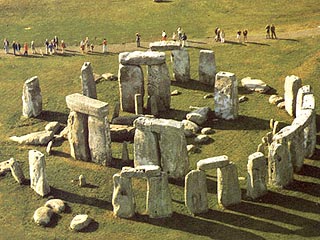 Изображение десяти первых чисел числа π из камня
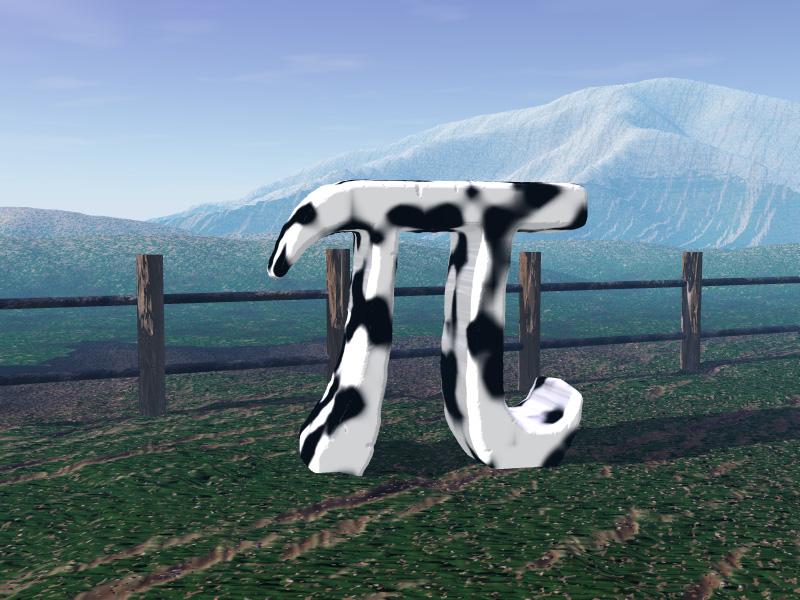 Это число π сделали из снега
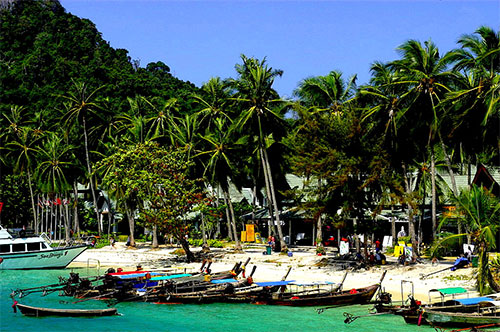 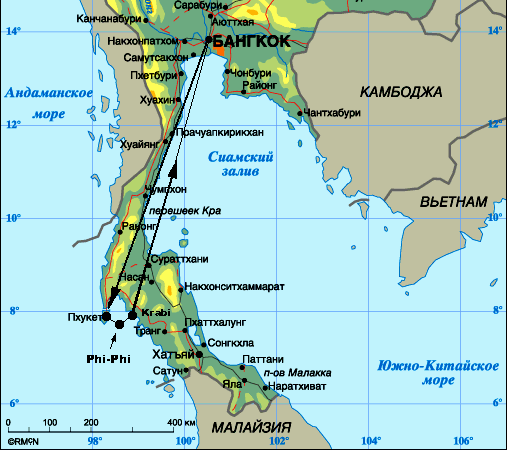 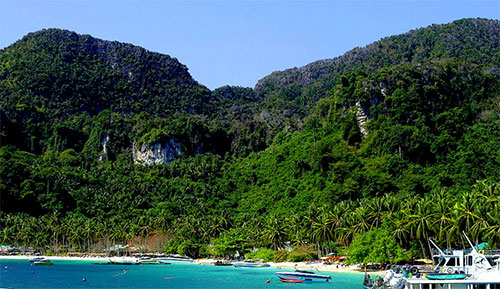 Острова Пи Пи   (Пи Пи Лей и Пи Пи Дон)